Taller de Proyecto
Diseño de un sistema de buses para Santiago


Sergio Jara Díaz y Andrés Fielbaum
Zonificación y Red Vial
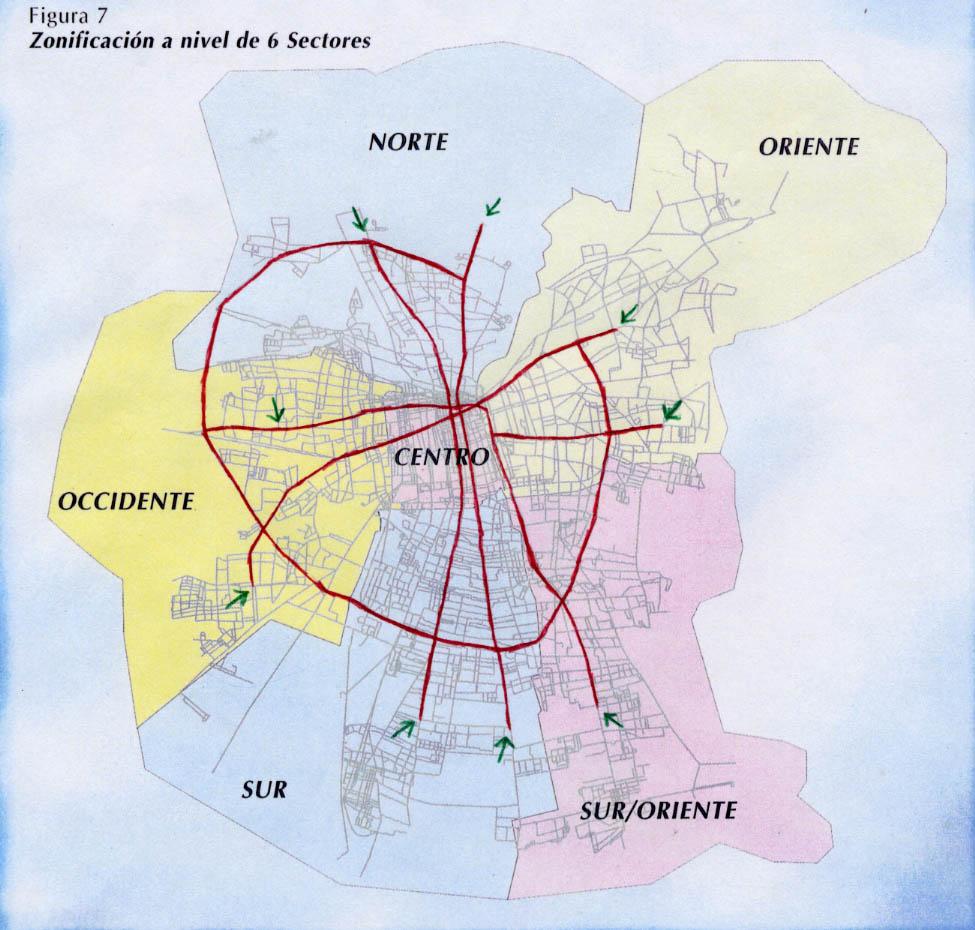 23
13
14
06
16
02
01
03
04
07
12
05
17
22
15
11
21
08
10
09
18
20
19
MATRIZ O-D
COSTOS MONETARIOS
Costos que (casi) no dependen del diseño.

Costos fijos por bus.

Costos variables por bus.
Costos fijos por bus
Costos de capital – depreciación

¿Sueldos?

¿Terminales?

¿Qué más?
Costos variables por bus
Gasolina

 ¿Salarios?

 Mantención

¿Qué más?
En este curso..
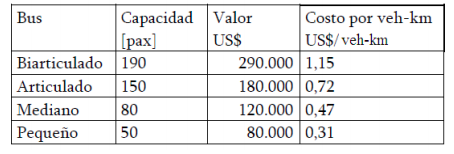 Los veh-km no dependen sólo de la punta…
Estimaremos que cada año se recorren 2000 “horas punta 
equivalentes”.
Para el valor de compra, asumir que la vida útil del vehículo es de 10 años.
Tarea próxima semana: calcular el costo para sus respectivos diseños.